jueves, el 19 de marzo de 2020
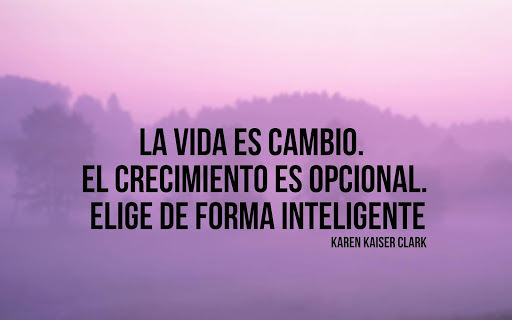 Consejos del día
Canción
Un momento de risa
Pepa Pig
Repaso del pretérito
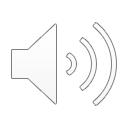 Consejo para hoy para mantenernos durante la cuarentena
Habla con amigos  y familia diariamente con FaceTime
Es importante ver las caritas de tus seres queridos
Haz clic aquí para escuchar un mensaje de Rita
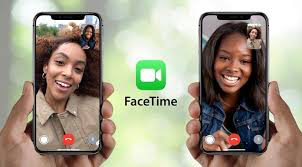 Canción nueva – Juanes – La paga
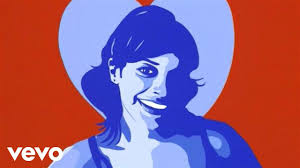 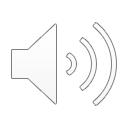 Haz clic en el foto para escuchar la canción
¡Un minuto de risa!
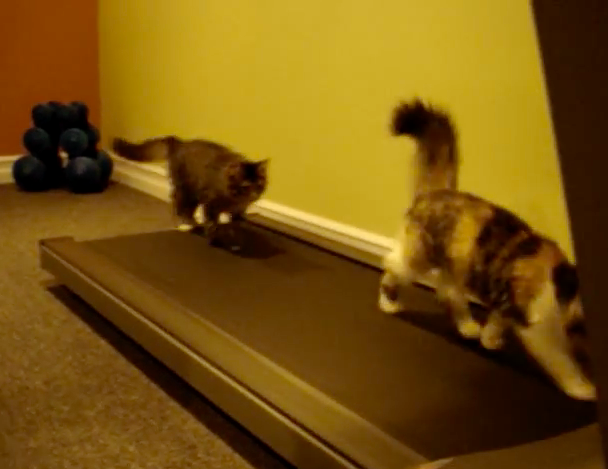 Haz clic en la foto para reírte un poco
Entrada en tu cuaderno -  3/19/2020Pepa Pig – El cumpleaños de Geroge
Escribe la fecha 3/19/2020 y el título –El cumpleaños de George
Haz clic en la foto para ver el video
Mira y escucha 2 veces
Mientras que escuchas – toma apuntes del vocabulario y palabras
   que escuchas.
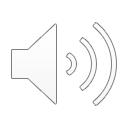 Escribe un párrafo en el pretérito – pasado
¿Qué pasó en el video?
¿Qué hizo Pepa para George?
¿Qué le gusta a George?
¿Cuáles fueron las 3 sorpresas para George? 
¿Quién vino a la fiesta?	
¿Qué regalos recibió George para su cumple?
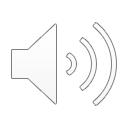 RETO:
¿Cuántos años cumple George? ¿Cómo sabes?
¿Sabes otra manera de decir castillo <<hinchable>>?
¿Qué hicieron los chicos en el castillo hinchable?
Espera un mensaje el lunes sobre el usode ZOOM para la próxima semana!
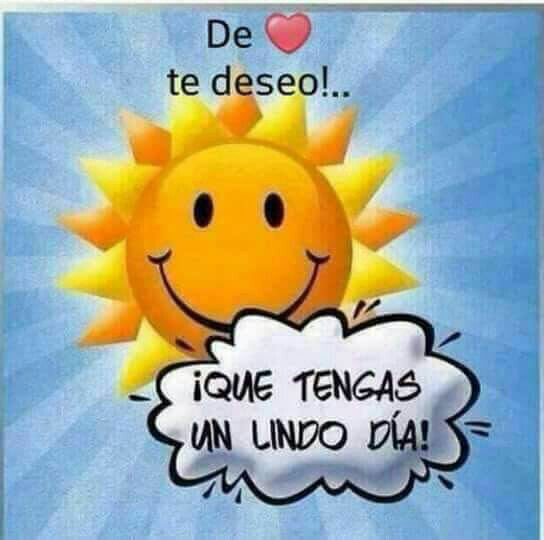 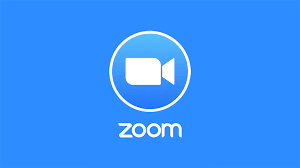 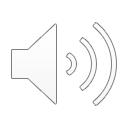